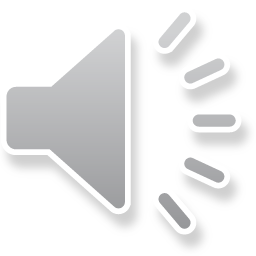 Advanced Higher 
Music Technology
An overview of course assessment
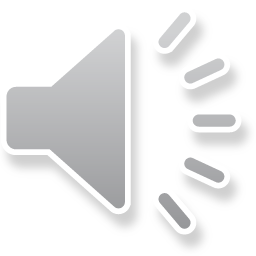 Aims of the presentation
This presentation covers the structure of the Advanced Higher Music Technology course and provides detailed information about the course and course assessment.
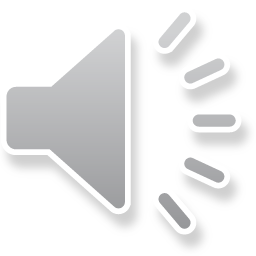 An overview of course assessment
Advanced Higher Music Technology is a brand new course, developed over the last three years which follows the structure of all revised national qualifications from National 5 to Advanced Higher, with no unit assessment and course award based on externally assessed components.

Course assessment for Advanced Higher Music Technology is based fully on two projects; a research project and a production project.
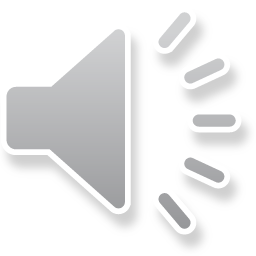 An overview of course assessment
The research project allows candidates to apply project management and research skills acquired from the course in a music technology context of their choice.  The project is marked out of 40 and is worth 30% of the overall award.

For the production project candidates plan, implement, and evaluate a large-scale creative production using music technology. This project is marked out of 95 and is worth 70% of the overall award.
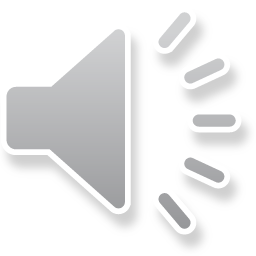 An overview of course assessment
The following provides details of skills, knowledge and understanding sampled in the course assessment:
autonomous working and independent thinking skills
working without guidance and supervision
rephrasing, refining, and improving responses independently
integrating 
analysing
synthesising
evaluating
project management skills
producing an outline project specification
defining timelines
managing resources
projecting outcomes
tracking progress
evaluating project outcomes
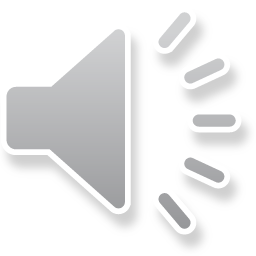 An overview of course assessment
investigation and research skills in the context of music technology
identifying an appropriate research topic in a music technology context
using information from a range of text and/or digital sources
investigating and analysing music technology skills, techniques, and processes 
experimenting with music technology skills, techniques, and processes 
synthesising investigation, analysis and experimentation, and drawing conclusions
organising and presenting
critical listening skills
analysing audio recordings and production techniques, including relevant musical analysis where appropriate
knowledge of music technology hardware
knowledge of the features and functions of music technology software
using music technology hardware and software to capture, manipulate, mix, and master audio
applying music technology in creative ways, informed by investigation and research
evaluating and critically reflecting on own work and the work of others
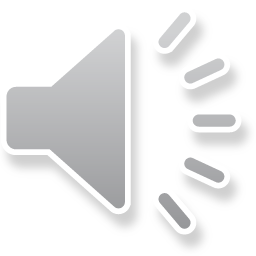 Research project
The research project assesses candidate skills in investigation and research (as defined in the ‘Skills, knowledge and understanding for the course assessment’ section of the course specification).

Marks are awarded for:

identifying and outlining a topic (5 marks)
investigating and analysing, experimenting, and synthesising (30 marks)
organising and presenting (5 marks)

A total of 40 marks.
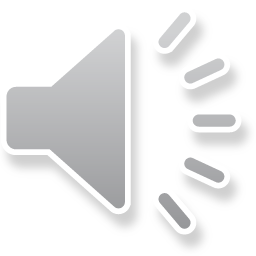 Research project
Candidates are required to demonstrate skills in:
independent thinking
research and critical listening to investigate and analyse, experiment with and synthesise music technology skills, techniques, and processes
presenting their findings in a suitable format, such as a:
report with audio and/or video samples
podcast
web page
presentation
screencast
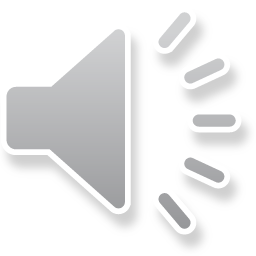 Research project
Candidates must define their own brief. They must agree with their teachers and lecturers their context and research topic, to ensure it meets all of the assessment task requirements. The context and research topic must allow candidates to demonstrate all of the required research skills listed in the ‘Skills, knowledge and understanding for the course assessment’ section of the course specification. 

Candidates may link their research and production projects by context. They must not submit the evidence used in their research project as evidence for their production project, although they can use the same skills, techniques, and processes in both.
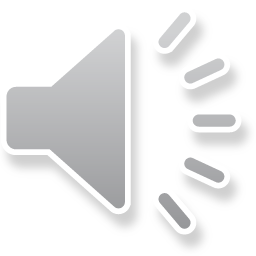 Research project
Candidates can choose their research project topic from any appropriate music technology context that provides sufficient scope for investigation, analysis, experimentation, and synthesis of music technology skills, techniques, and processes, such as:

advanced Foley and sound design techniques in contemporary action sequences
advanced sound production techniques in modern rock music
advanced mixing techniques in 21st century pop music
mastering techniques
advanced mic’ing and recording techniques in contemporary classical production.
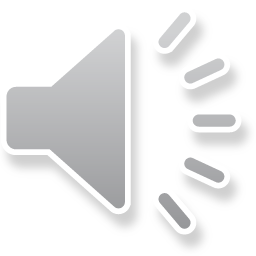 Research project
Candidates should avoid contexts that are too broad or do not provide sufficient scope for the research project.

An example of a context that is too broad is ‘multi-tracked production techniques’. Candidates may struggle to identify particular skills, techniques, and processes, as there are so many possible sub contexts within this very broad area.

A context that does not provide enough scope is ‘voice-over recording techniques’, as there is a finite number of skills, techniques, and processes candidates could research.
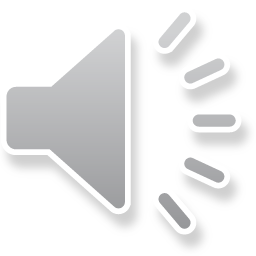 Research project
The following candidate evidence is required for the research project.

A short description of the topic, including the candidate’s identification and justification of the topic’s suitability, and an indication of the scope for investigation, analysis, experimentation, and synthesis.
An outline project specification that gives an overview of the project, a timeline, proposed resources, and projected outcomes.
A report (which may be an extended essay or a multimedia report) on their investigation, analysis, experimentation, and synthesis that is presented appropriately and has references to the candidate’s sources of information.
Media files that demonstrate the candidate’s experimentation with identified skills, techniques, and processes.
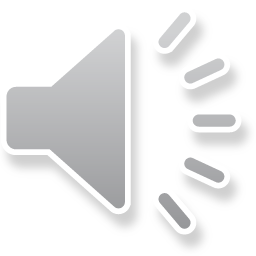 Research project — additional guidance
As a guide, a written report should have a word count of 2,500 to 3,000 words. If candidates choose to submit their project in another format, their evidence should be of an equivalent volume.
 
Word count is given to indicate the volume of evidence required. No penalty is applied.

Centres should refer to the additional guidance provided in the detailed marking instructions in the course specification.
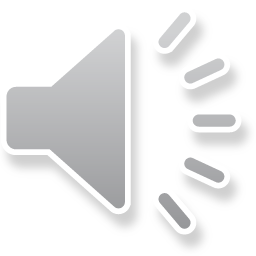 Production project
The production project assesses candidate application of knowledge and skills acquired from the course in a practical context. Candidates plan, implement, and evaluate a large-scale creative production using music technology.

Candidates should clearly demonstrate knowledge and skills (as defined in the ‘Skills, knowledge and understanding for the course assessment’ section of the course specification) and skills, techniques, and processes they acquire through their own research.
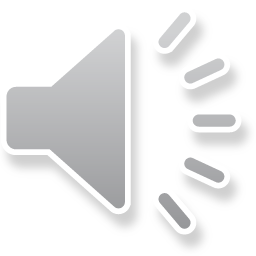 Production project
Marks are awarded for:

defining a project brief (5 marks)
planning the production (10 marks)
implementing the production (50 marks)
mastering the production (20 marks)
evaluating and reflecting	 (10 marks)

A total of 95 marks.
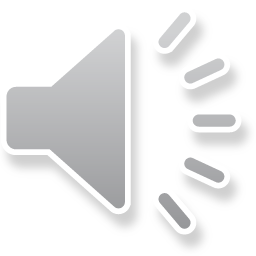 Production project
Candidates must define their own brief. They must agree with their teachers and lecturers the context and scope for their production project, to ensure it meets all the assessment task requirements. 

The context and scope of the production project must allow candidates to demonstrate all of the required technology skills listed in the ‘Skills, knowledge and understanding for the course assessment’ section of the course specification, as well as relevant new skills, techniques, and processes acquired through their own research.
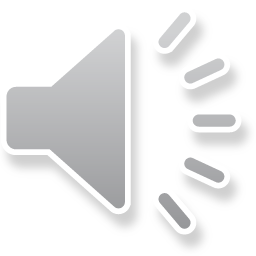 Production project
Candidates may link their research and production projects by context. They must not submit the same evidence used in their research project as evidence for their production project, although they can use the same skills, techniques, and processes in both.
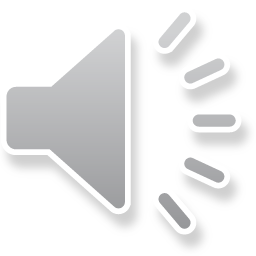 Production project
Candidates can choose their production project from any appropriate context that provides sufficient scope to demonstrate all of the required skills, knowledge and understanding for the course assessment. 

They also demonstrate the new skills, techniques and processes they have acquired through research. Suitable contexts could include: 
composing with VIs
advanced Foley and sound design for film, animation or computer gaming
creating large-scale multi-tracking of acoustic and/or electronic sound sources
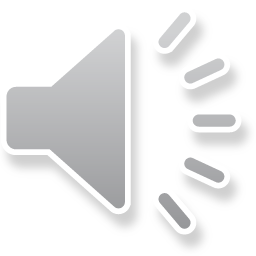 Production project
Candidates should avoid contexts that do not provide sufficient scope for the production project at this level. 

An example of a context that does not provide enough scope could be an ‘audiobook’, which would require significant adaptation to prove challenging enough.
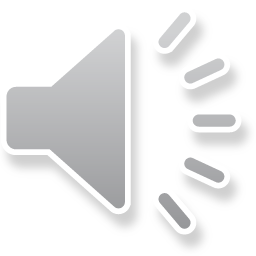 Production project — evidence
The following candidate evidence is required for the production project.

A project brief that is meaningful and appropriately demanding, drawing on music and/or music technology skills and knowledge developed through the course, and skills and knowledge gained through their own research.
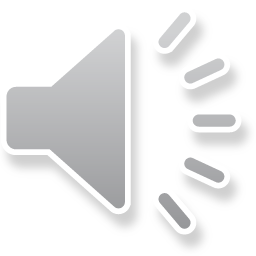 Production project — evidence
Details of the new skills, techniques, and processes candidates intend to use in the production.

Where a candidate does not link their research and production projects by context, the project brief should give details of the new skills, techniques and processes which will be used in the production project.
Where a candidate has linked their research and production projects by context, they must provide an executive summary of their research as part of the project brief, detailing the acquired skills, techniques, and processes, and their high-level conclusions.
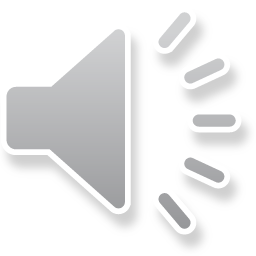 Production project — evidence
A formal plan for the project, which includes explanations and justifications of all decisions relating to musical and/or technological aspects of the production (in written, electronic, and/or oral form).
The completed audio pre-master and reference recordings used during the mixing process (and, for Foley or computer game productions, the relevant video or game sequence). 
The completed audio master and reference recordings used during the mastering process (and, for Foley or computer game productions, the relevant video or game sequence).
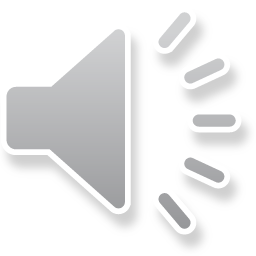 Production project — evidence
A detailed record of progress produced during the task; this can be handwritten, word-processed, a blog entry, spoken and recorded, or in any other appropriate format.
A report that is clear, detailed, and relevant. Candidates must evaluate the planning, the development process and the final mix against clearly stated criteria (in written, electronic, and/or oral form).
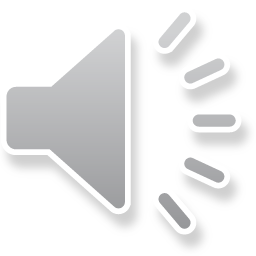 Production project
There is no minimum or maximum length for the production project and there is no minimum or maximum track count. This is in order to facilitate candidate choice and discretion in selecting a suitable context within which to work.

Centres should refer to the additional guidance provided in the detailed marking instructions in the course specification.

Teachers and lecturers should guide candidates towards producing work which is substantial, and has sufficient scope to meet the level of demand required for SCQF level 7.

Further guidance may be found in Appendix 1: course support notes in the course specification.
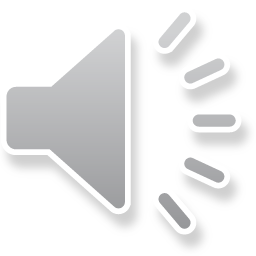 Further information on course assessment
Teachers and lecturers should be aware of SQA uplift dates and provide this information to candidates before they start their projects. The research project is uplifted earlier than the production project; and skills, knowledge and understanding that candidates gain from the research project may impact on their production project. 

Candidates should start their research project first; however, they may choose to work on both projects simultaneously.

Each project will take place over an extended period of time in open book conditions; there is no fixed time limit, but teachers should encourage candidates to use time effectively.
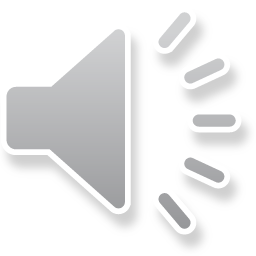 Further information on course assessment
The projects are assessments, not teaching and learning activities; teachers should ensure that candidates have had the opportunity to develop the necessary skills and knowledge before undertaking the tasks.

The projects are conducted under some supervision and control, as candidates may complete part of the work outwith the learning and teaching setting. This means that teachers and lecturers must put in place processes to monitor progress and ensure that the work is the candidate’s own, with no plagiarism.
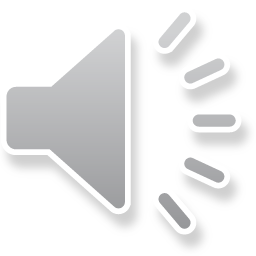 Applying for approval
Centres need to apply for approval before delivering Advanced Higher Music Technology for the first time and require to consider the resources that are available to them.

In order to deliver this qualification in session 2019/2020 for candidate certification in August 2020, centres must apply for approval by end of September 2019.

Information about the approval process and subject specific requirements is available on the Advanced Higher Music Technology subject page on the SQA website.
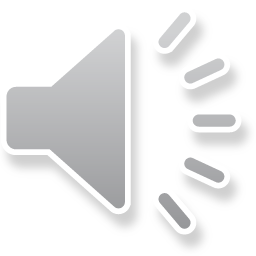 Summary
Research project (worth 40 marks)
see course assessment task document
see course specification for marking instructions

Production project (worth 95 marks)
see course assessment task document
see course specification for marking instructions
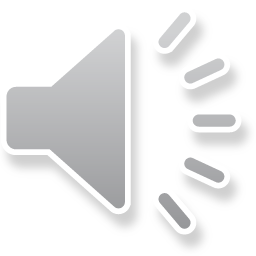